DETEKCE SELEKCE
Testování neutrality vs. selekce
základní mírou relativního významu selekce a driftu je poměr dN/dS ()
dN (dN, Ka) = průměrný počet nukleotidových rozdílů mezi sekvencemi	na 1 nesynonymní pozici
měří míru rozdílnosti 2 homologních kódujících sekvencí z hlediska	aminokyselin, tj. do jaké míry se liší v nesynonymních pozicích
dS (dS, Ks) = průměrný počet nukleotidových rozdílů mezi sekvencemi	na 1 synonymní pozici
měří míru rozdílnosti 2 homologních kódujících sekvencí z hlediska	tichých substitutcí, tj. do jaké míry se liší v synonymních pozicích
Výpočet dN/dS:
substituce
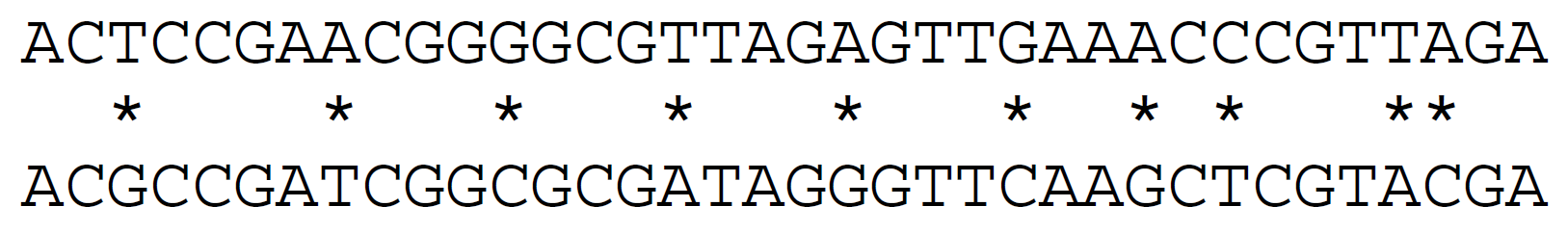 přepsáno do sekvencí aminokyselin:
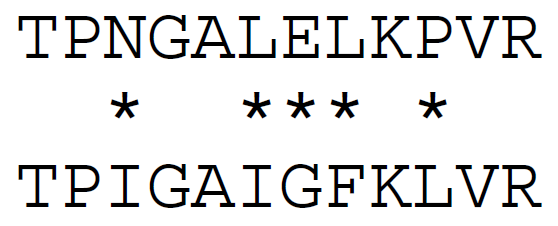 nesynonymní záměny
tj. 5 nesynonymních substitucí
protože celkový počet záměn je 10 (viz 10 hvězdiček mezi sekvencemi 	DNA), 5 musí být synonymních
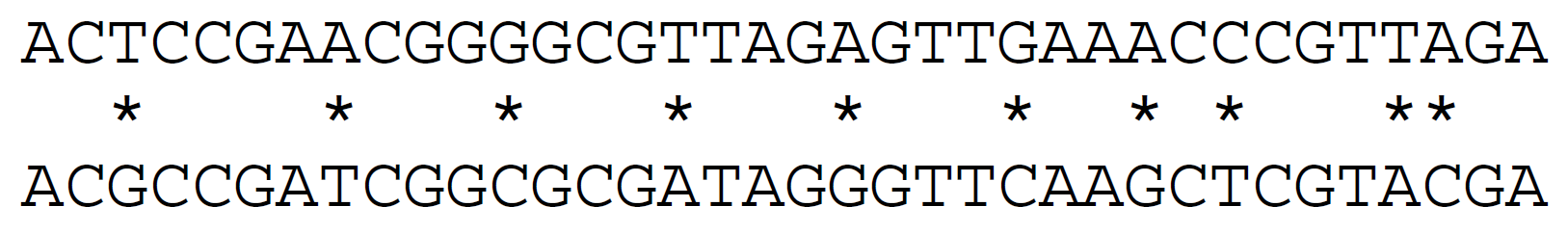 buď ACT (sekvence 1), nebo ACG (sekvence 2)  změna z A na	kteroukoli bázi způsobí záměnu aminokyseliny (např. CCT, GCT, TCT)
 pozice 1 je nesynonymní
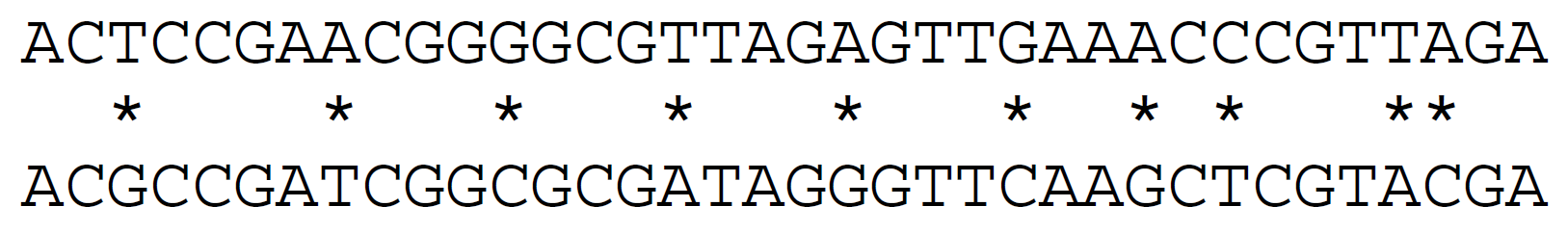 Pozice 2: podle genetického kódu každá substituce na 2. místě kodonu	je nesynonymní
Pozice 3: 4 potenciální aminokyseliny lišící se ve 3. pozici – ACT, ACG,	ACC, ACA  všechny kódují stejnou aminokyselinu (threonin, T)	 všechny substituce jsou synonymní  pozice 3 je synonymní	(tato pozice je 4-násobně degenerovaná)
pozice 4 (C v CCG): všechny substituce nesynonymní
pozice 5: nesynonymní atd.
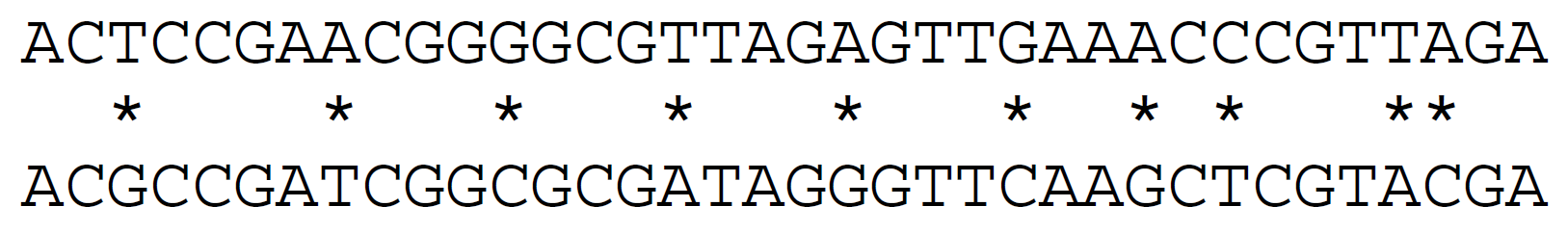 Pozice 9:
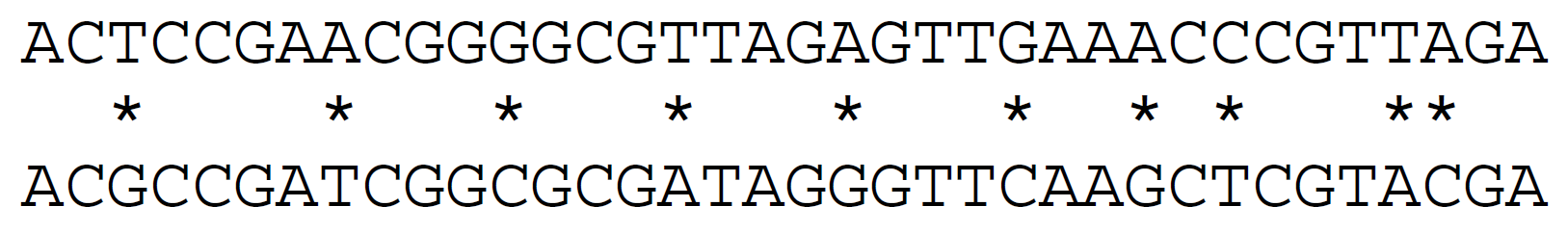 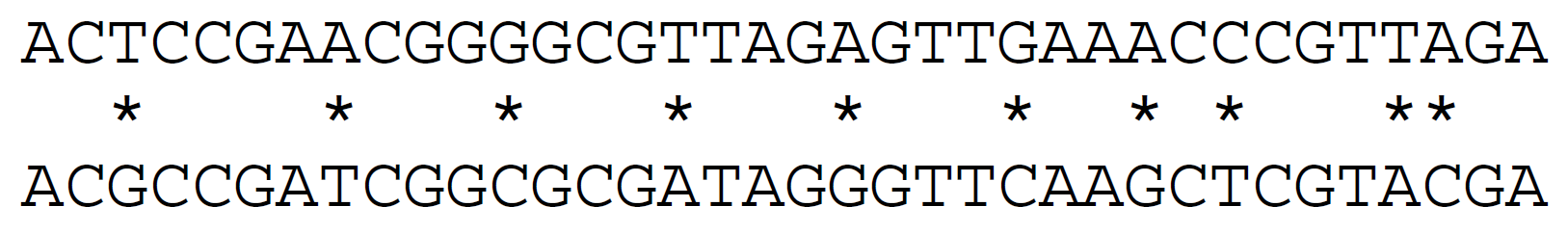 Pozice 9: v sekvenci 1 = 3. pozice kodonu AAC (asparagin, N), 	v sekvenci 2 kodon ATC (izoleucin, I)
mutace v AAC  AAT (asparagin, N), AAG, AAA (obě lysin, K) 	C = 2-násobně degenerovaná  9. pozice z 1/3 synonymní a	ze 2/3 nesynonymní
podobně mutace C v ATC  ATT, ATA (obě izoleucin, I), ATG (methionin, 	M)  3-násobně degenerovaná pozice – 2/3 synonymní, 1/3	nesynonymní
  průměr ½(1/3 synonymních + 2/3 nesynonymních) +	½(2/3 synonymních + 1/3 nesynonymních) 	= ½ synonymních a ½ nesynonymních
 pozice 9 je částečně synonymní a částečně nesynonymní
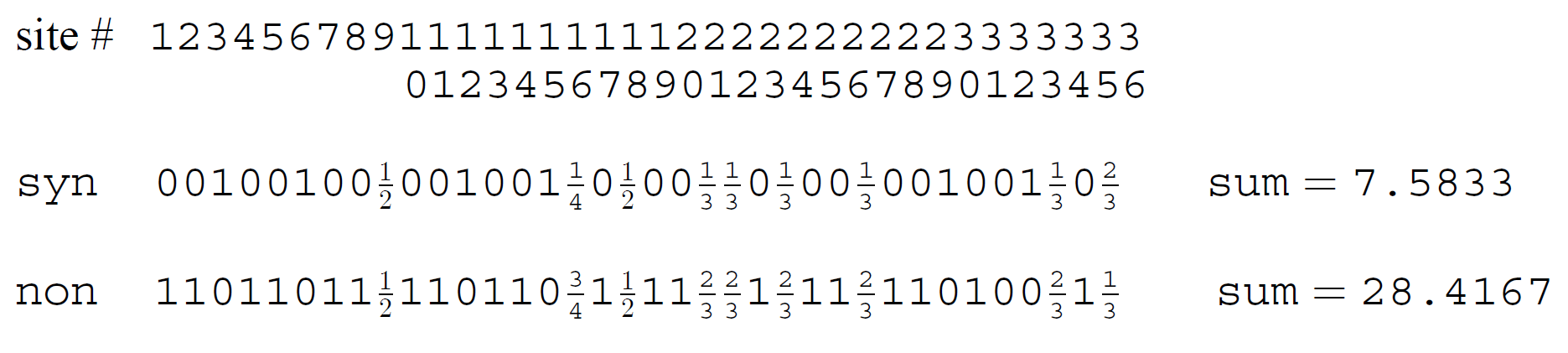 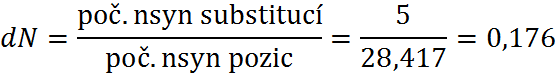 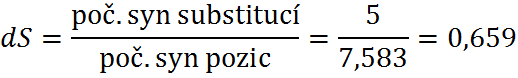 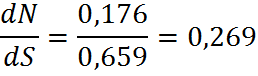 Interpretace dN/dS:
1. všechny nesynonymní substituce jsou neutrální:
	počet synonymních i nesynonymních neutrálních mutací 	fixovaných každou generaci = 	 dN/dS = / = 1
2. část nesynonymních substitucí je neutrálních, zbytek škodlivých:
	dS =  
	v každé generaci fixace f neutrálních nesynonymních mutací 	  (1 – f) škodlivých mutací se nezafixuje
	dN = f + (1 – f)0 = f
	dN/dS = f/ = f
Protože f je vždy  1, platí dN/dS  1
Závěr: dN/dS  1 indikuje působení purifikující selekce
3. část f mutací je neškodných a (1 – f) škodlivých; z neškodných mutací	je část  prospěšných a (1 – ) neutrálních:
	dS = 
	(1 – f) se nefixuje
	f(1 – ) neutrálních  fixace frekvencí  za generaci
	f prospěšných, vznik rychlostí 2N za generaci, pravděpodobnost	fixace rovna selekčnímu koeficientu s
	 počet nesynonymních substitucí fixovaných každou generaci:	dN = (1 – f)0 + f(1 – ) + f 2Ns
	  dN/dS = [(1 – f)0 + f(1 – ) + f 2Ns]/ = f(1 – ) + f 2Ns
	 dN/dS  1 pokud  velká, konkrétně
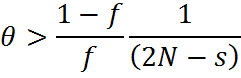 Závěr: dN/dS  1 indikuje působení pozitivní selekce
Pozn.: dN/dS  1 nemusí znamenat, že pozitivní selekce nepůsobí,	pouze že ji tímto způsobem nemůžeme detekovat
Shrnutí:1. dN/dS = 1: substituce aminokyselin převážně neutrální	(ale: pozitivní selekce může vyrušit působení selekce 	purifikující)
Shrnutí:2. dN/dS  1: purifikující selekce	(ale: některé AA mohly být fixovány pozitivní selekcí, 	purifikující selekce ale silnější)
3. dN/dS  1: pozitivní selekce fixovala některé AA, některé 	substituce mohly být způsobeny driftem	(ale: purifikující selekce mohla působit, ale nebyla dost 	silná, aby převážila nad selekcí pozitivní)
Kromě výpočtu synonymních a nesynonymních pozic a synonymních 	a nesynonymních substitucí nutná ještě korekce pro opakované	substituce na téže pozici
 pro výpočty nutné zjednodušující předpoklady, navíc nemůžeme	přesně zjistit počet opakovaných substitucí
Odhad pomocí maximální věrohodnosti (maximum likelihood): 	simultánní odhad všech 3 kroků současně
	poskytuje navíc odhad doby divergence a poměr Ts/Tv
Ke kvantifikaci počtu substitucí lze: 
rekonstruovat ancestrální sekvenci a spočítat změny na jednotlivých 	pozicích (výsledek bude pravděpodobně podhodnocený)
bayesovský přístup: použít substituční rychlosti (v apriorních kategoriích)
generovat substituční rychlosti pro jednotlivé kodony
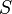 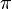 Tajimův test neutrality
měření rovnováhy mutace a driftu pomocí heterozygotnosti  = 4Ne
  lze odhadovat i jinými způsoby:
ij = počet párových rozdílů (SNP) mezi sekvencemi i a j	(... celkem n(n – 1)/2 možných párových srovnání)




S = počet segregujících pozic:
suma párových rozdílů
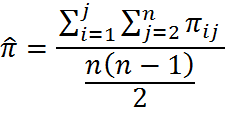 v případě DNA sekvencí dělíme ještě jejich délkou
počet párových srovnání
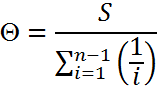 1/1 + 1/2 + ... + 1/(n – 1)
při modelu nekonečných pozic a neutrální evoluci platí: 
Fumio Tajima (1989):
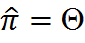 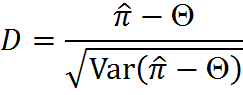 Př.:
	 * *        *        *1	ACCCG AATTC CAATC CGGTT2	AACTG AATTC GAATC CGGTT3	AACTG AATTC CAATC CGGTT4	ACCTG AATTC TAATC CGGAT
párová srovnání:
1-2: 3 rozdíly
1-3: 2 rozdíly
1-4: 3 rozdíly
2-3: 1 rozdíl
2-4: 3 rozdíly
3-4: 3 rozdíly
prům.  = (3+2+3+1+3+3)/6 = 2,5
S = 4 segregující pozice
 = 4/(1/1 + 1/2 + 1/3) = 4/1,83 = 2,186
­  = 2,5 – 2,186 = 0,314
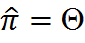 D  0:
nadbytek polymorfismů s nízkou frekvencí vzhledem k teoretickému 	předpokladu  purifikující selekce, selective sweep 	(+ populační expanze!)
D  0:
nadbytek polymorfismů s nízkou i vysokou frekvencí vzhledem 	k předpokladu	 balancující selekce (+ redukce populační velikosti!)
Signifikance?
nelze použít klasické P
Tajima (1989): parametrická aproximace beta rozdělením
Hudson (1990): generování náhodných vzorků za předpokladu neutrality	a populační stability  hodnota P = podíl náhodných výsledků	 vypočtené D
McDonaldův-Kreitmanův test
John H. McDonald and Martin Kreitman (1991):
srovnání vnitrodruhového polymorfismu a mezidruhové divergence
Ds = počet synonymních substitucí*) na sekvenciDn = počet nesynonymních substitucí na sekvenciPs = počet synonymních polymorfních pozic na sekvenciPn = počet nesynonymních polymorfních pozic na sekvenciH0: Dn/Ds = Pn/Ps  neutrální evoluceH1: Dn/Ds ≠ Pn/Ps  selekce
*) substituce = u 2 druhů fixována odlišná báze
negativní (purifikující) selekce:škodlivé mutace silně ovlivňují polymorfismus
Dn/Ds < Pn/Ps, tj. poměr nesynonymní/synonymní variability mezi druhy	je nižší než poměr nesynonymní/synonymní variability uvnitř druhů
pozitivní selekce:prospěšně mutace se rychle šíří  neovlivňují polymorfismus, ale mají	vliv na mezidruhovou divergenci
Dn/Ds > Pn/Ps, tj. poměr nesynonymní/synonymní variability mezi druhy	je vyšší než poměr nesynonymní/synonymní variability uvnitř druhů
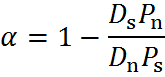 podíl substitucí fixovaných selekcí:
Problémy MKT: 
podhodnocení  v důsledku existence mírně škodlivých mutací,	odlišných mutačních rychlostí v různých částech genomu,	proměnlivosti v koalescenčních historiích různých částí genomu,	změn v efektivní velikosti populace
 tyto problémy ale neznamenají, že MKT považován za nespolehlivý
další potenciální problém: infinite-sites model
 často odchylky od modelu uvnitř druhů, tím větší v mezidruhových 	srovnáních
Detekce selekce na úrovni kodonů
Které kodony pod pozitivní/negativní selekcí?
substituční model, fylogenetický strom, výpočet dN/dS pro každý kodon
v případě sekvencí složených z více jedinců (např. viry) odhad	pozitivní	selekce na úrovni populace
Kdy v minulosti selekce působila?
dN/dS mapováno na jednotlivé větve fylogenetického stromu
Působí selekce uvnitř rekombinujících fragmentů?
např. program Datamonkey (http://www.datamonkey.org)
Selekce v heterogenním prostředí
variabilita prostředí:
	v prostoru
	v čase
	v hrubém měřítku: během života jedno prostředí
	v jemném měřítku: během života více prostředí
selekce:	měkká			tvrdá
1. Prostředí proměnlivé v hrubém měřítku 
(coarse-grained environment) – prostorová variabilita
Leveneho model:
ci = část celkové populace obývající habitat i 
měkká selekce
Př.: svijonožec Balanus balanoides
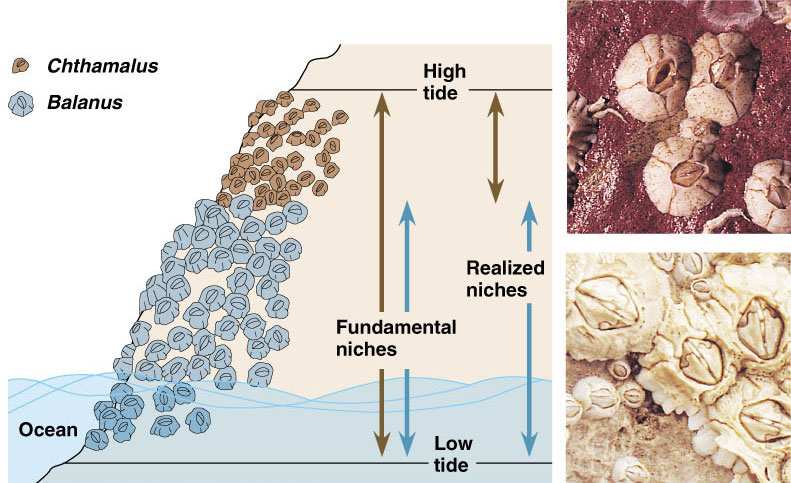 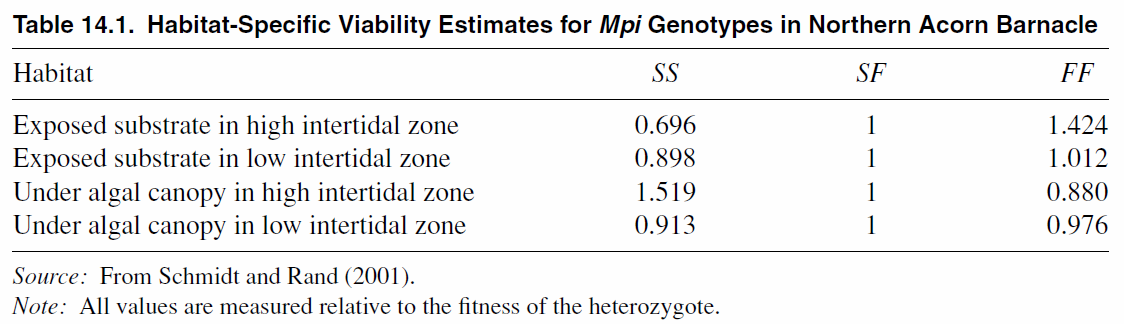 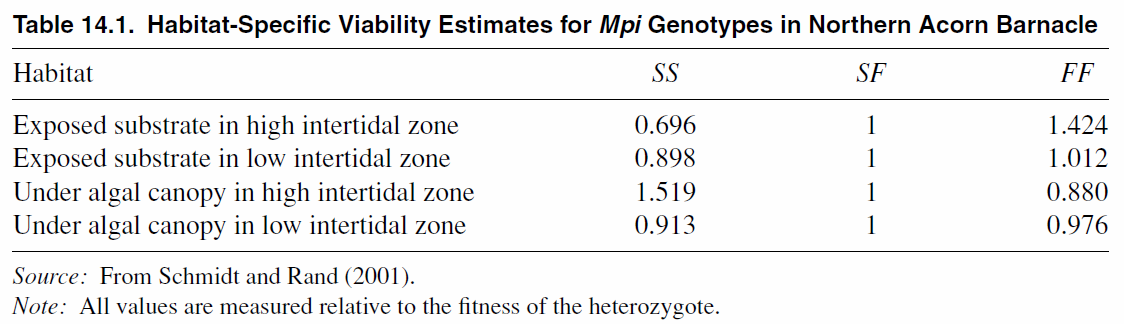 c1 = 0,4
c2 = 0,05
c3 = 0,5
c4 = 0,05
stabilní polymorfismus při p = 0,74
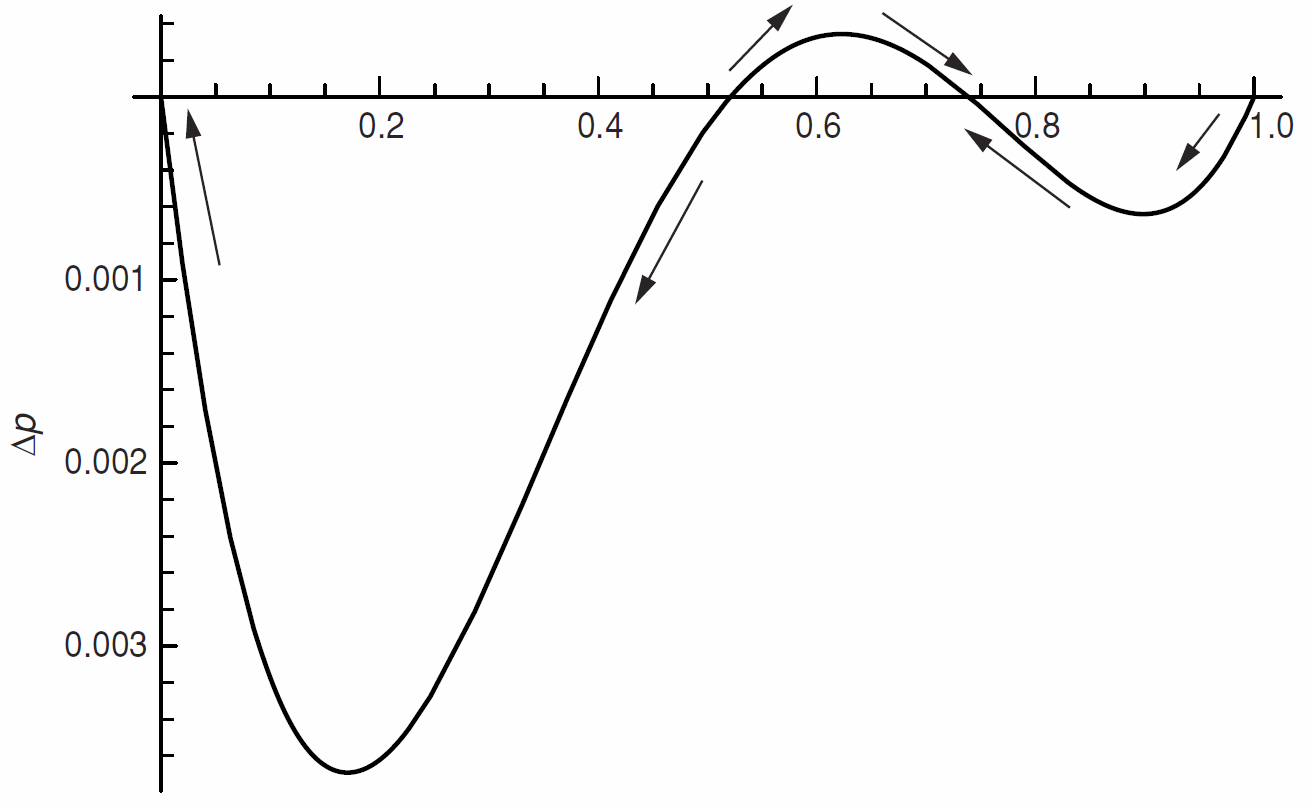 při p  0,52 alela směřuje k extinkci
nechráněný polymorfismus
(unprotected polymorphism)
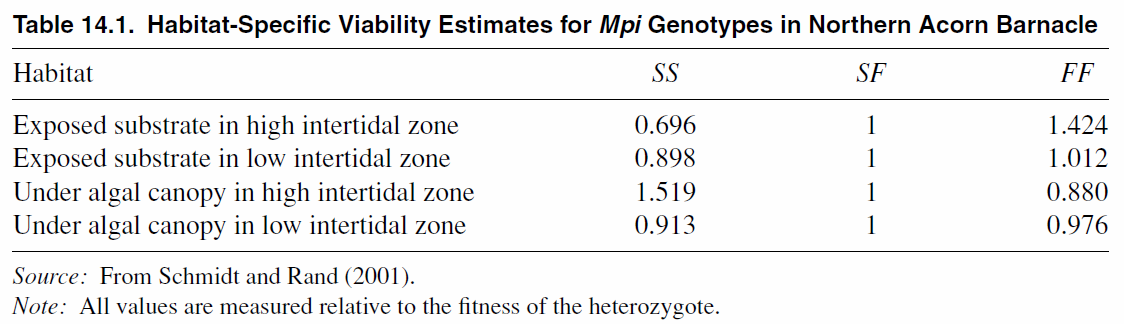 c1 = 0,15
c2 = 0,375
c3 = 0,325
c4 = 0,15
chráněný polymorfismus
(protected polymorphism)
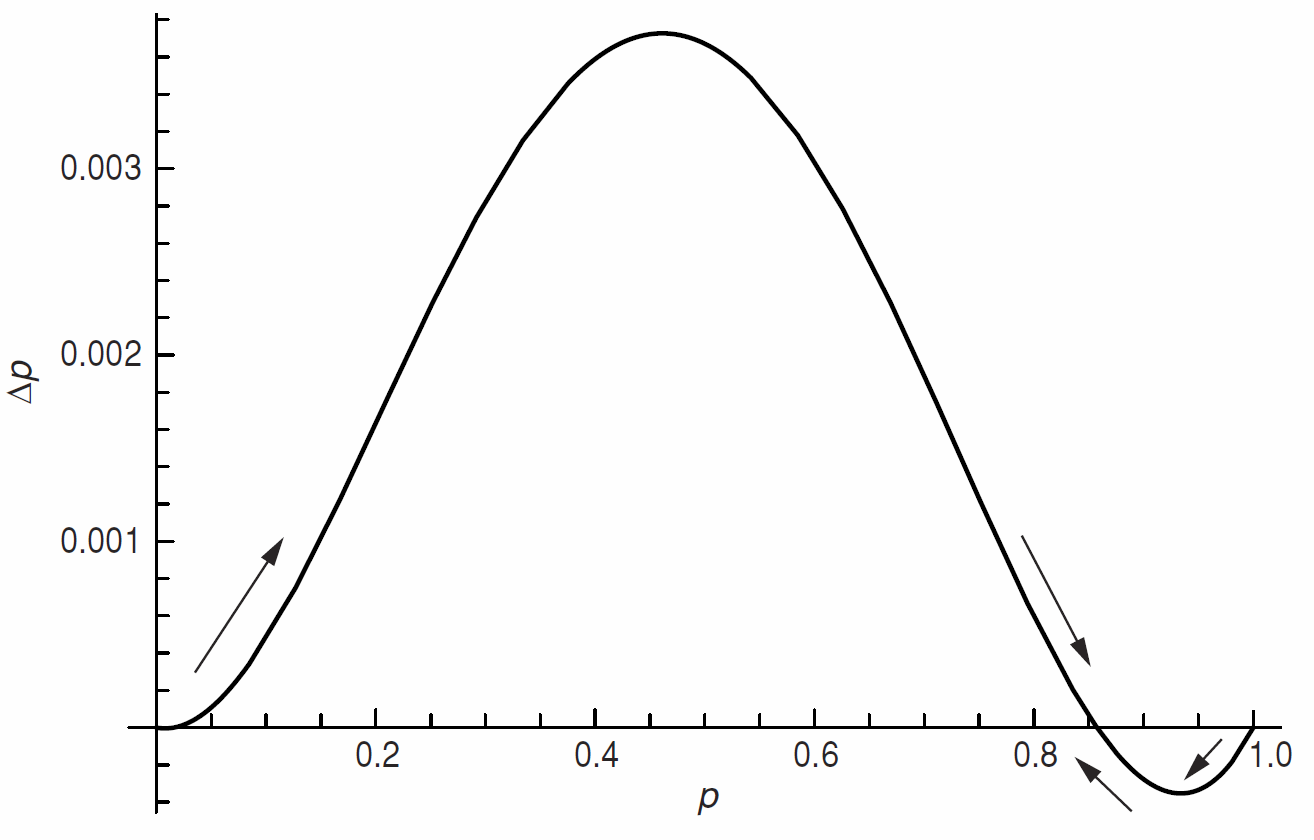 stabilní polymorfismus při p = 0,86
při p  0 a p  1 selekce frekvenci táhne zpět
 kvalitativně odlišné výsledky při stejných hodnotách	fitness jako funkce parametru c
Prostorová heterogenita v hrubém měřítku rozšiřuje	podmínky pro chráněný polymorfismus
V homogenním prostředí a při konstantní fitness	polymorfismus jen při superdominanci (wAA  wAa  waa)
 v heterogenním prostředí ne, např.:
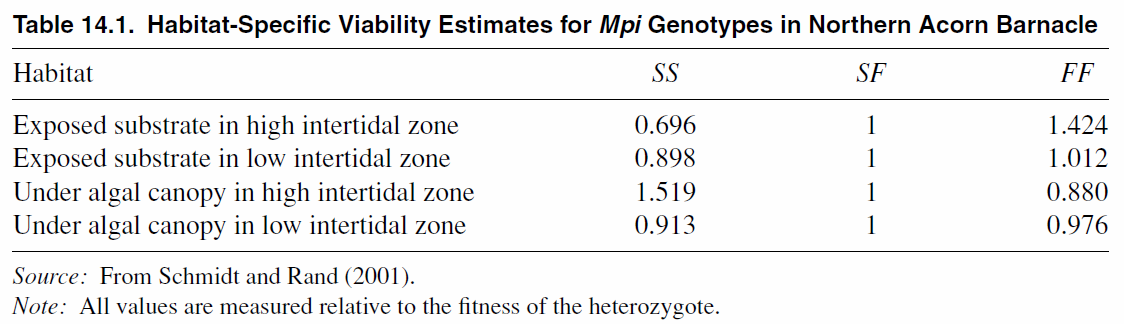 c1 = 0,12
c2 = 0,58
c3 = 0,3
c4 = 0
jediný habitat se superdominancí
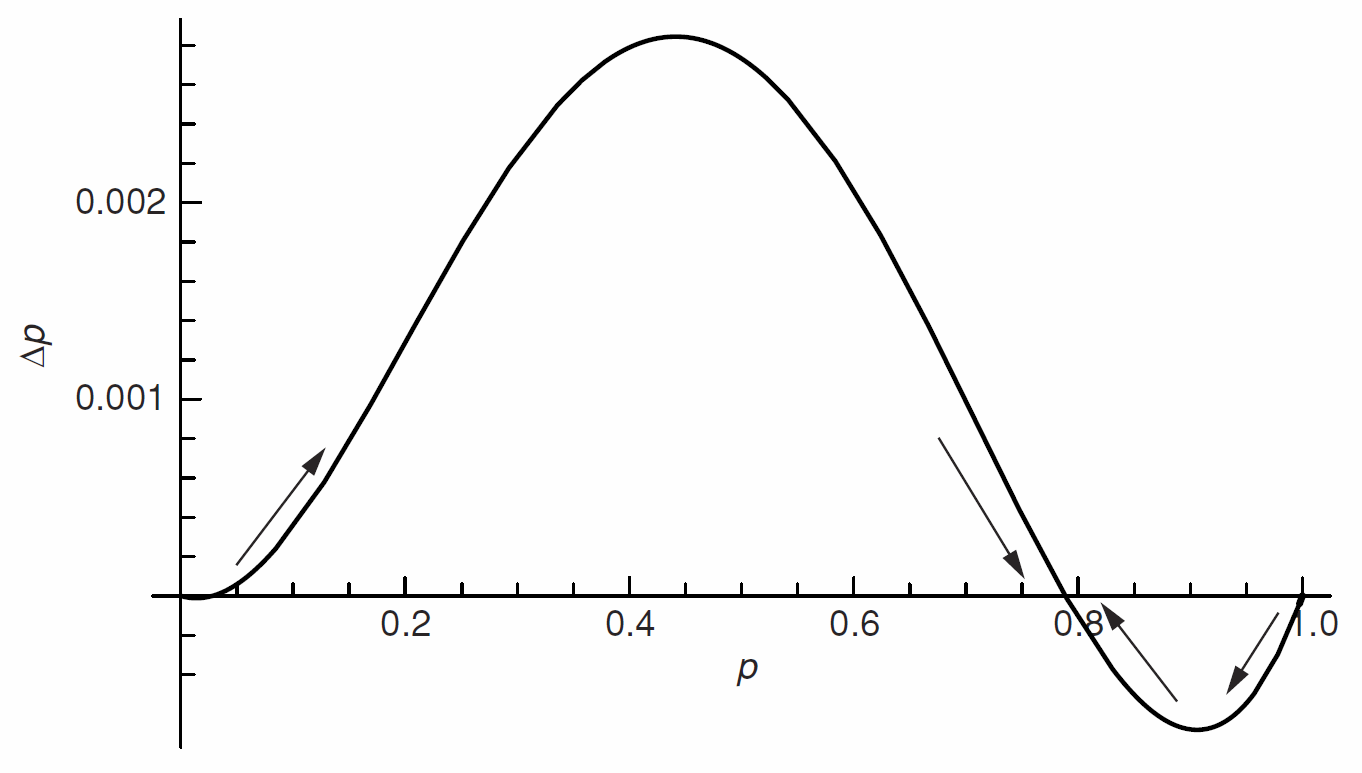 chráněný polymorfismus, i když ani v jednom habitatu selekce nepodporuje heterozygoty
tvrdá selekce:
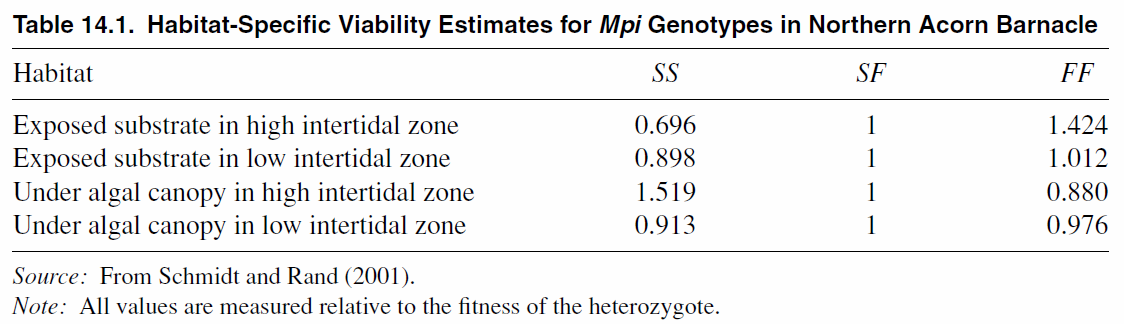 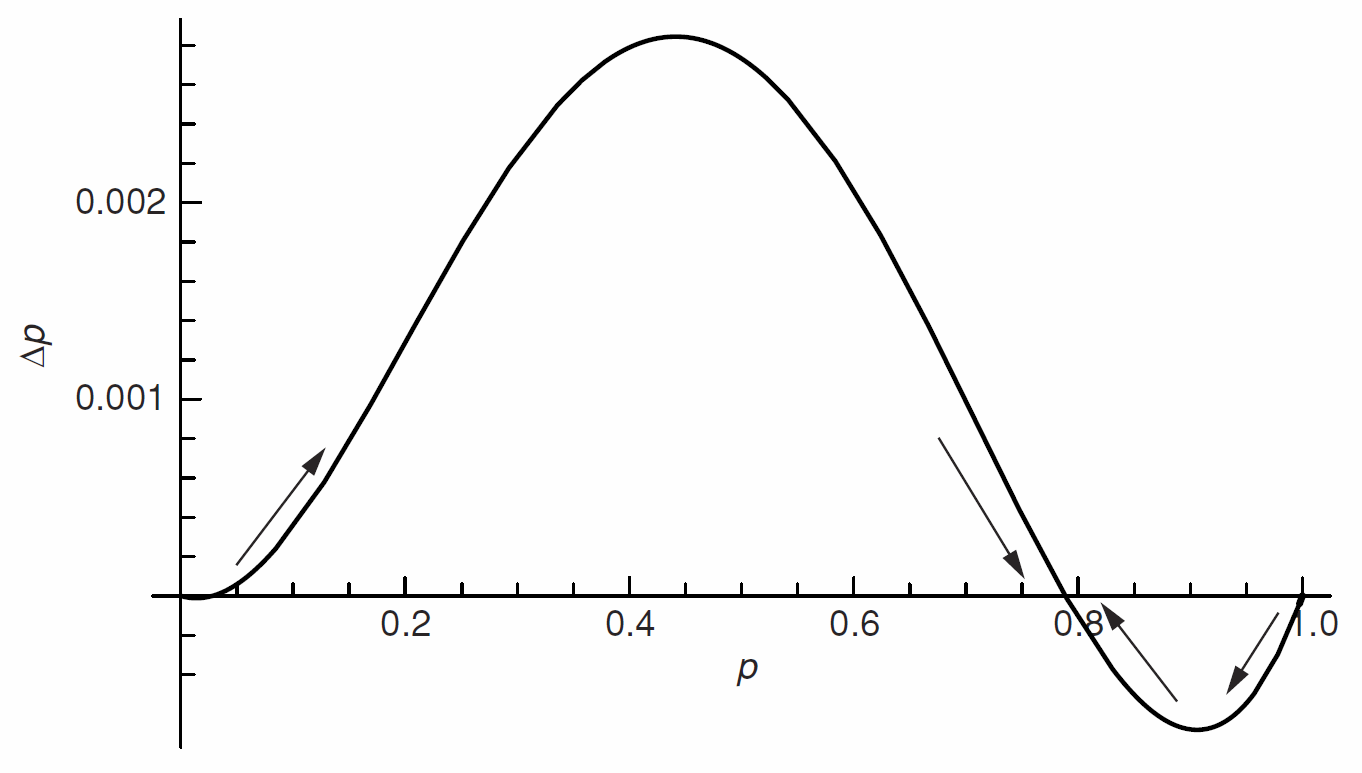 c1 = 0,12
c2 = 0,58
c3 = 0,3
c4 = 0
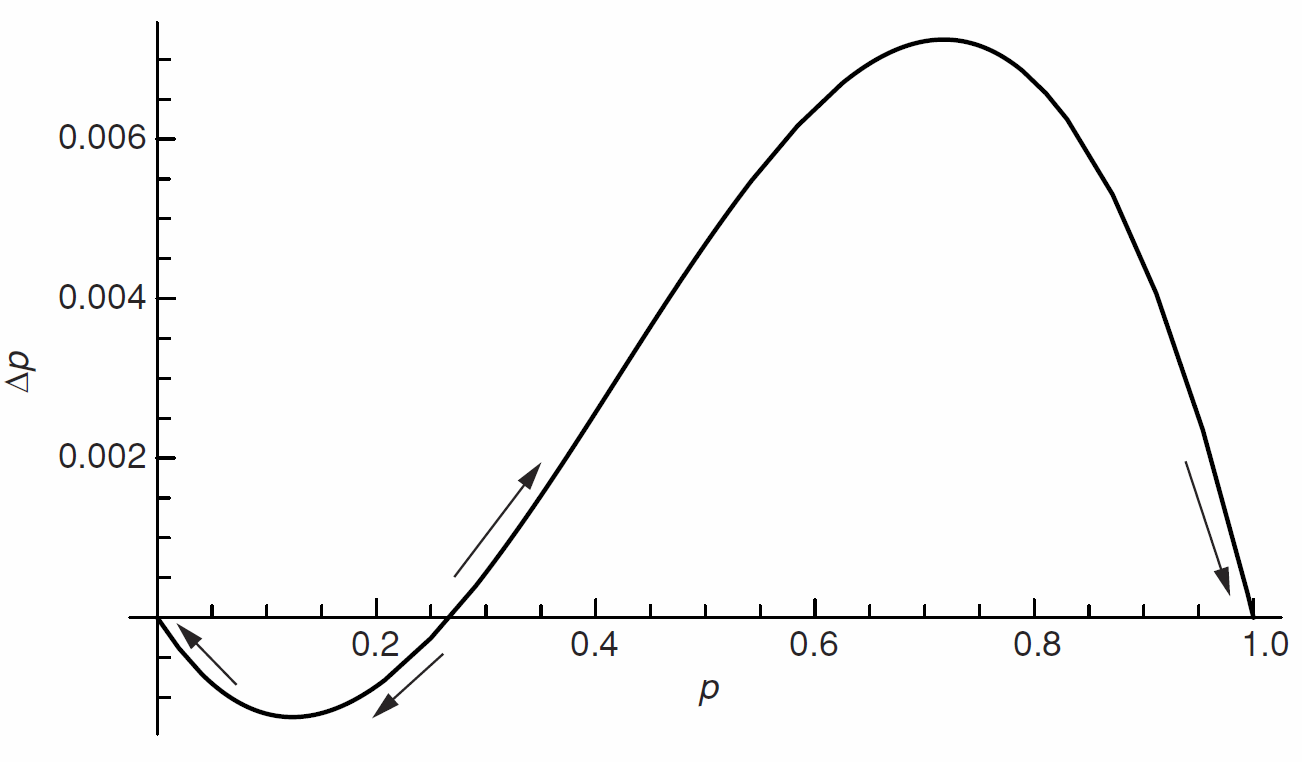 nestabilní i nechráněný polymorfismus
Při tvrdé selekci prostorová heterogenita v hrubém měřítku	podmínky pro polymorfismus nerozšiřuje.
ALE:
Pokud tok genů velmi omezený, ekologický rozdíl mezi	měkkou a tvrdou selekcí je z hlediska podmínek pro	udržení polymorfismu chráněného prostorovou	variabilitou v hrubém měřítku nepodstatný.
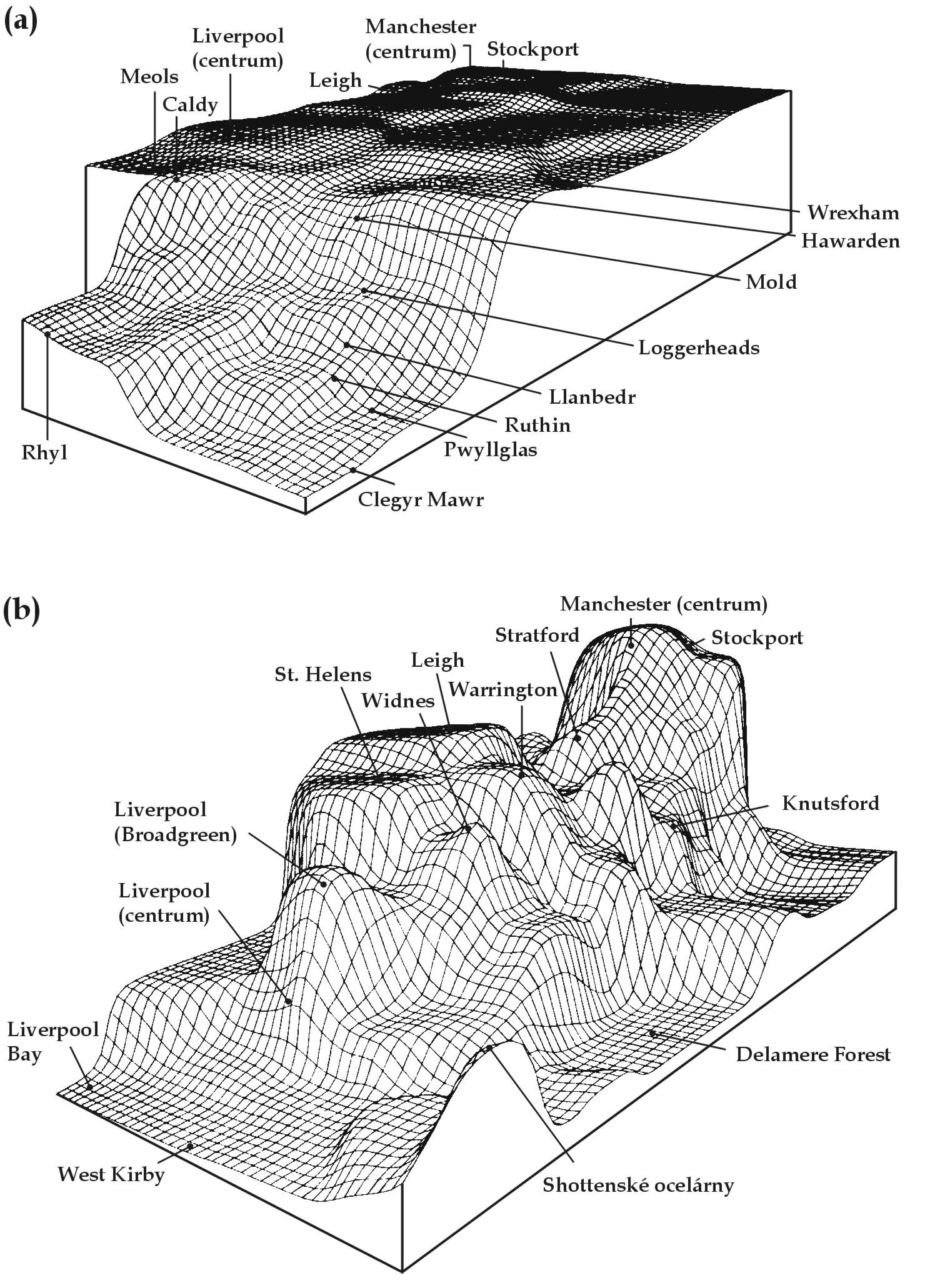 drsnokřídlec březový (Biston betularia):
10/km2; migrace  1 km
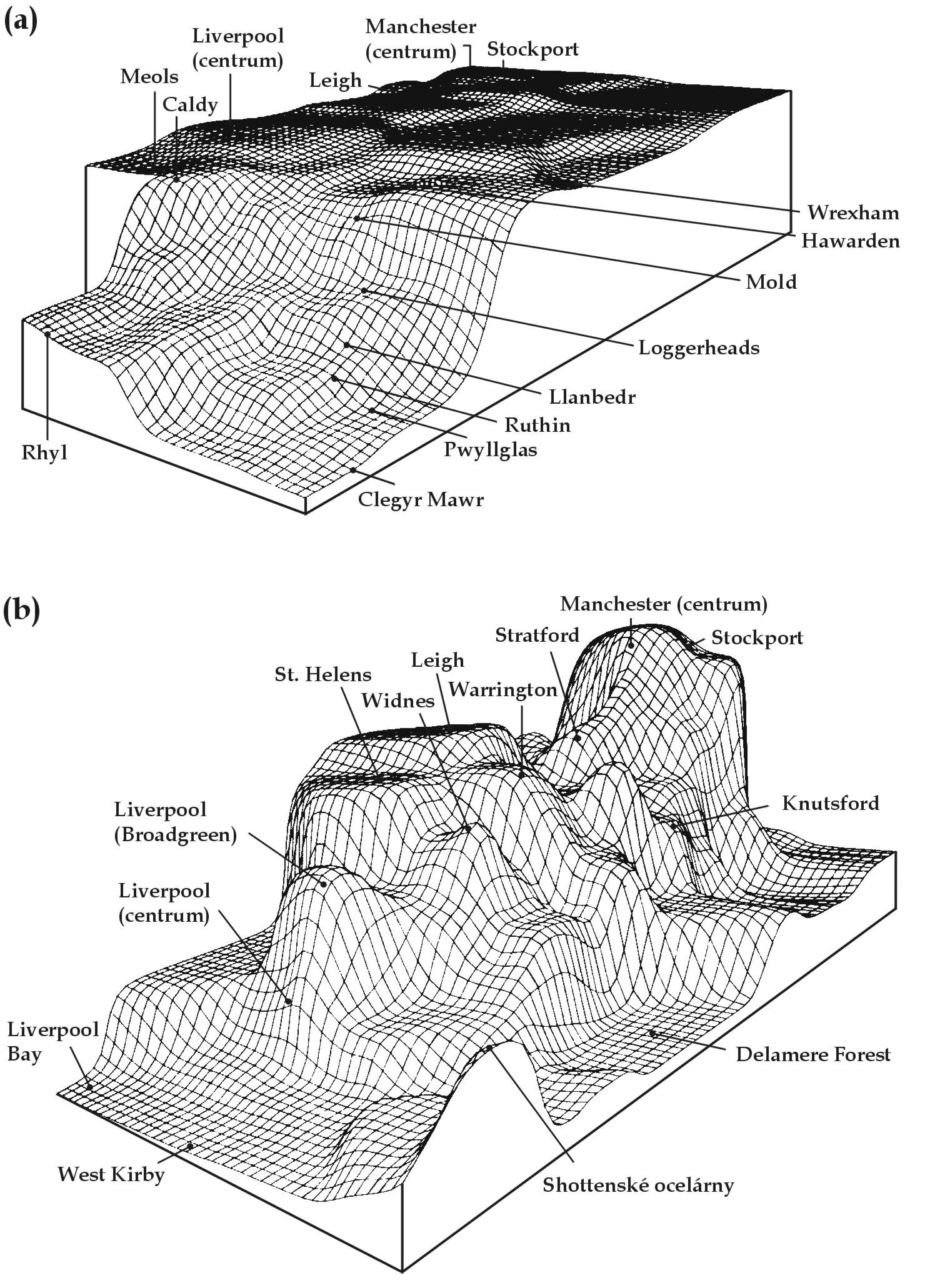 zejkovec dvojzubý (Odontoptera bidentata): 
50 000–100 000/km2; migrace  150 m
Vyšší tok genů  na lokální úrovni proměnlivost prostředí 
v jemném měřítku; adaptace na prostředí měnící se
v hrubém měřítku na větší geografické škále.
#1	wAA = 1	wAa = 1	waa = x1
#2:	wAA = 1	wAa = 1	waa = x2
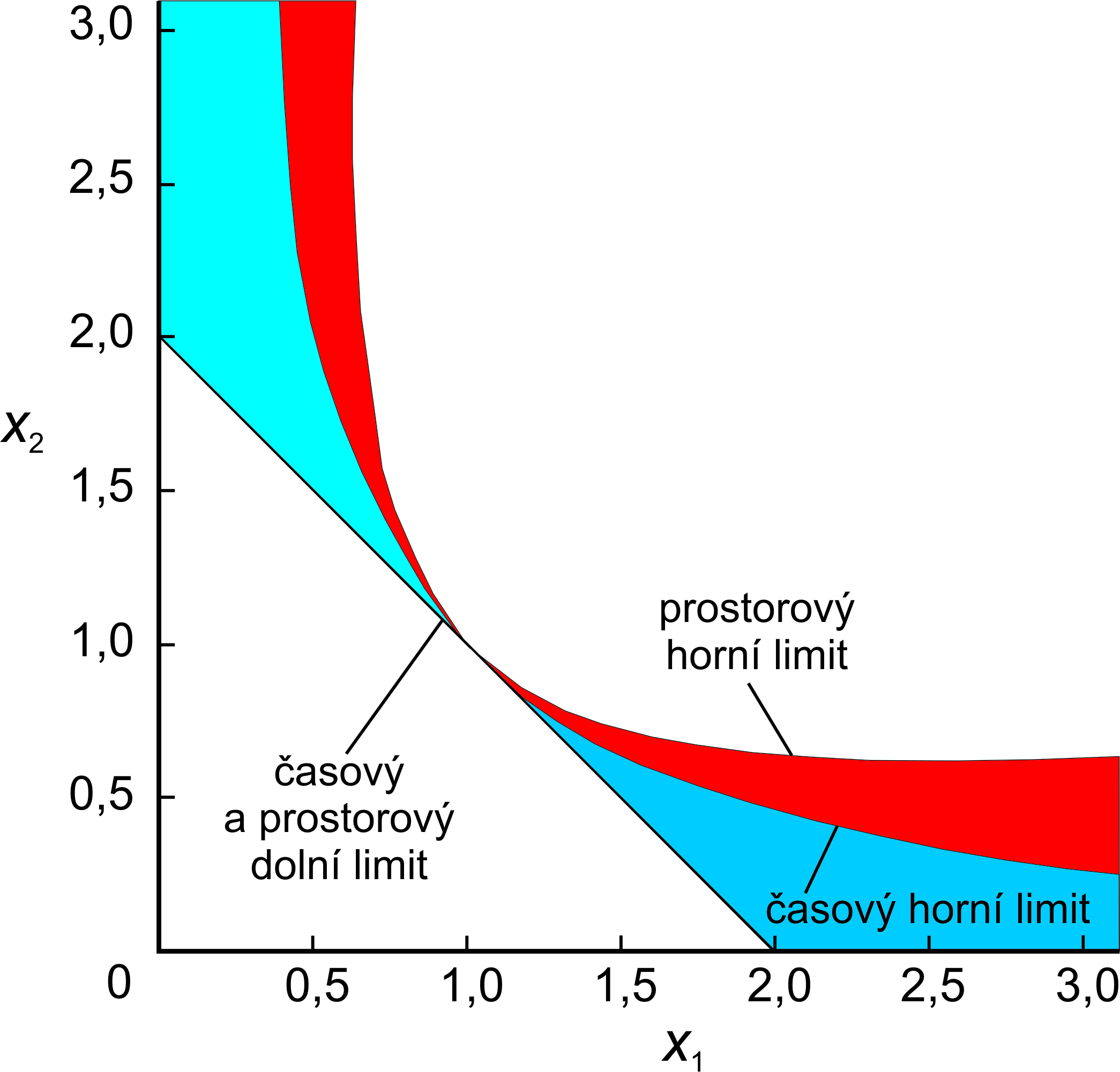 kombinace hodnot fitness poskytující stabilní polymorfismus je restriktivnější pro časovou než prostorovou variabilitu
2. Prostředí proměnlivé v jemném měřítku 
(fine-grained environment)
Př.: mutace a  A; fitness nového genotypu Aa = 1 + s	s2 = heterogenita prostředí v jemném měřítku
	Jaká je pravděpodobnost přežití alely A?
	pokud s malé, platí:
	
2 mutace: a  A1 a a  A2; fitness obou heterozygotů stejná, tj. 1 + s
	 ALE: pokud s12  s22   A1 má větší šanci na přežití než A2!
  selekce podporuje mutace poskytující účinnější 	pufrování proti fluktuacím v důsledku proměnlivosti 	prostředí v jemném měřítku
při homogenitě prostředí (s2 = 0) P  2s
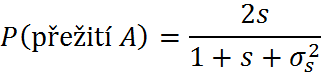 Za určitých okolností může být pravděpodobnost přežití vyšší i u alely	spojené s nižší fitness:
např. s1  s2
 za normálních okolností by šance na přežití byla vyšší pro A1 než pro A2
ale pokud platí
bude mít vyšší pravděpodobnost přežití alela spojená s nižší fitness
tj. je-li genotyp A1a dostatečně pufrován proti heterogenitě	prostředí v jemném měřítku, bude mít mutace A1 větší	šanci v populaci přežít, než prospěšnější mutace A2
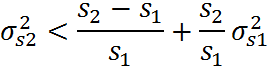 Např.: s1 = 0,02; s2 = 0,01; s12 = 4; s22 = 0,5
žádná heterogenita: 2x vyšší šance přežití pro A1 než pro A2
heterogenita:	P(A1) = 0,008			P(A2) = 0,013
 A2 je výhodnější
neutralita: s1 = s2 , tj. stejná fitness  selekce bude preferovat genotyp	lépe pufrovaný proti fluktuacím fitness 
Pokud konečná velikost populace:
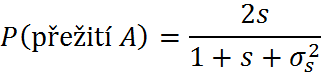 výhodná alela;
viz Selekce II., snímek # 20
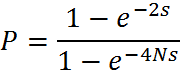 při heterogenitě prostředí místo s  (s – /2N), 	kde selekční koeficient jedince je náhodná veličina s průměrem s	a rozptylem /2N
 průměrná fitness v modelu proměnlivého prostředí 	v jemném měřítku je při určení pravděpodobnosti fixace 	výhodné alely snížena o /2N
 s klesající schopností pufrování heterogennosti prostředí	v jemném měřítku (tj. s rostoucím rozptylem  ) klesá	pravděpodobnost fixace prospěšné alely
Pozor: je třeba mít na zřeteli, že znak, který je zde pufrován,	je reprodukční zdatnost
pufrování fitness je ale většinou zprostředkováno jinými	znaky, které jsou plastické a citlivé na heterogenitu	prostředí v jemném měřítku
Např. člověk a jeho schopnost bránit se výkyvům teploty:
zvýšení teploty  dilatace povrchových cév 	 odvod tepla k povrchu těladalší zvýšení  pocení 	 další odvod tepla odpařováním(delší expozice vysoké teploty ovšem může 	mít fatální následky)
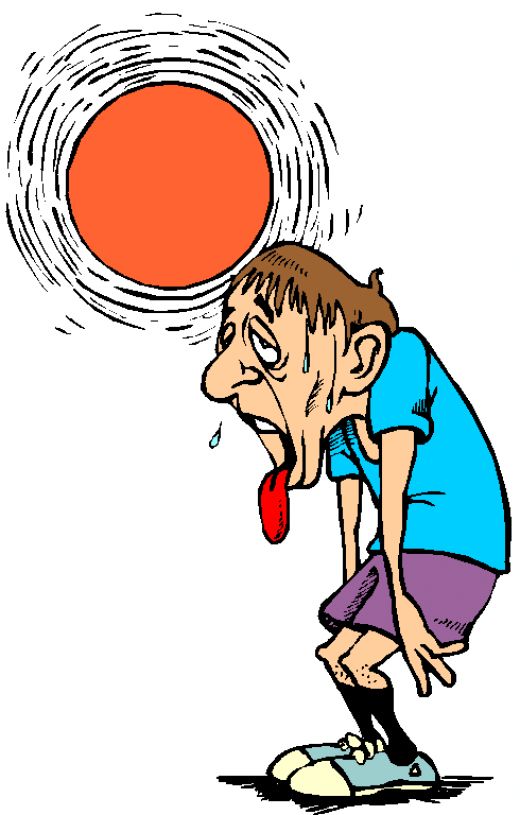 snížení teploty  vazokonstrikce  snížení tepelných ztrátdalší snížení  třes atd.  produkce tepla(delší expozice chladu opět může mít fatální následky)

subsaharská Afrika: dřívější a intenzivnější poceníEvropa: dřívější začátek třesu (teplota kůže 29,5 C  Afričané 28 C)
 dřívější nástup pufrujícího mechanismu v populaci, která má historicky 	větší zkušenost
Kromě intenzity má vliv i délka působení prostředí 	 při dlouhodobějším působení jiné mechanismy 	(např. zvýšení počtu potních žláz)
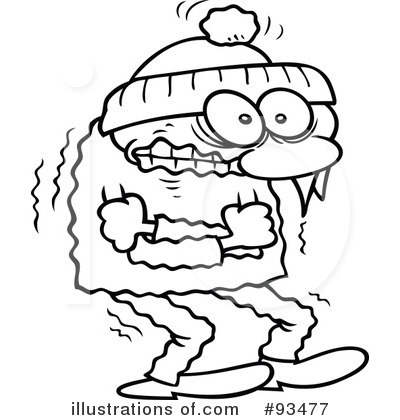 Prostředí proměnlivé v hrubém měřítku a měkká selekce 
budou v populaci udržovat polymorfismus s vyšší 
pravděpodobností než  proměnlivost v jemném měřítku 
a tvrdá selekce.